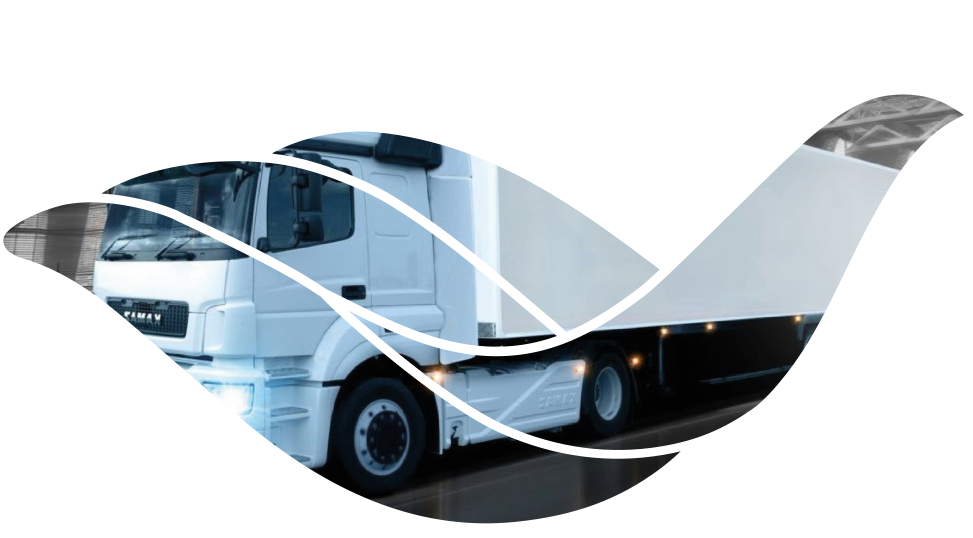 1
MADE   IN  RUSSIA

РОССИЯ СТРОИТ ЭКСПОРТНЫЙ БРЕНД
62
Компании прошло первый этап
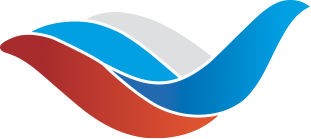 Made
in Russia
Экспортный бренд страны
Цели:

повысить узнаваемость и доверие к российским брендам и продукции за рубежом
увеличить спрос на экспортную продукцию российских  производителей
повысить информированность зарубежных потребителей о российских товарах/услугах
добиться лояльности и интереса зарубежных потребителей к продуктам российского производства
войти в конкурентоспособный сегмент международных  брендов
СОВРЕМЕННЫЙ ИМИДЖ  РОССИЙСКОГО НЕСЫРЬЕВОГО ЭКСПОРТА
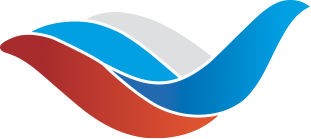 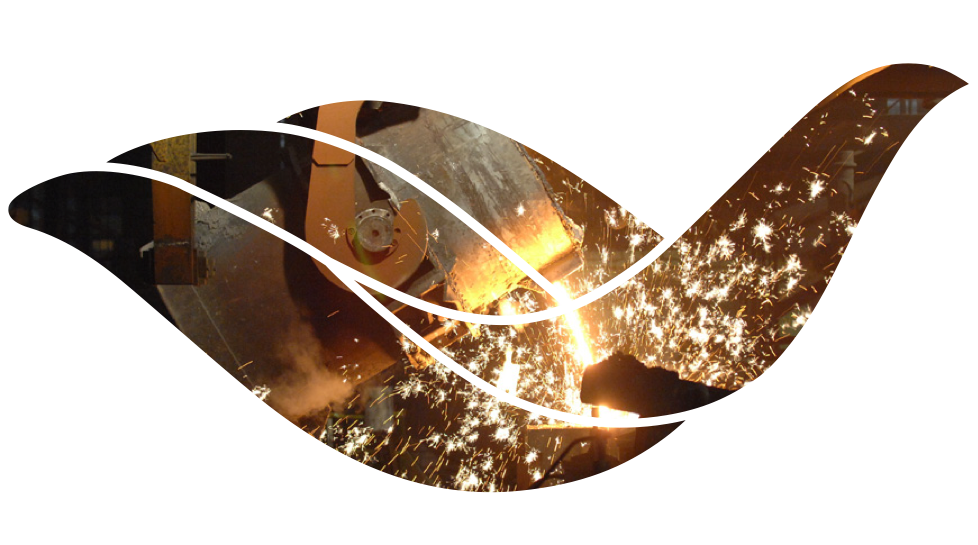 Задачи:

построение современного имиджа российского несырьевого экспорта через систему продвижения зонтичного бренда Made in Russia 
объединение коммуникационных и маркетинговых активностей экспортеров, государственных учреждений и деловых ассоциаций на внешних рынках
развитие системы добровольной сертификации «Сделано в России» и усиление ее репутации как на внутреннем, так и на внешнем рынках
развитие электронного каталога madeinrussia.com 
запуск системы цифровой идентификации маркированных товаров для борьбы с контрафактом
реализация комплекса маркетинговых  и репутационных исследований, направленных на  продвижение российских брендов и российской продукции на внешних рынках
2￼
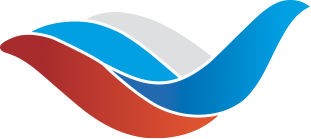 Made
in Russia
ГЕОГРАФИЯ ПРОЕКТА
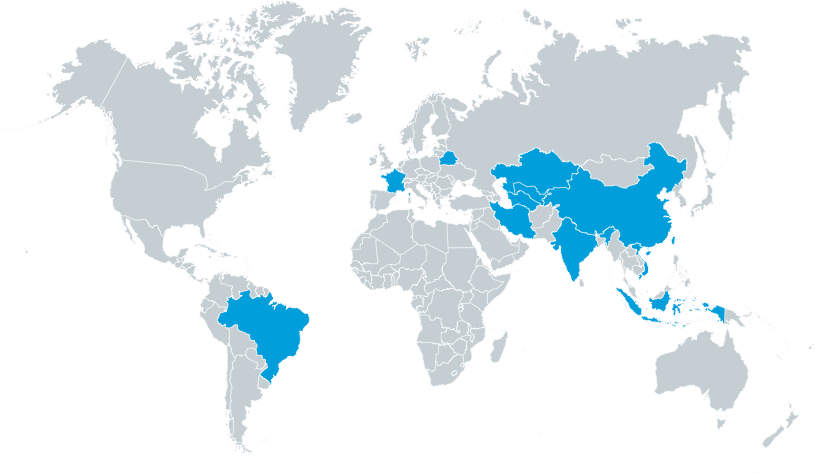 Китай, Индия, Иран, Вьетнам, Индонезия, Аргентина, Германия, Казахстан, Беларусь, Узбекситан, Таджикистан
Беларусь/
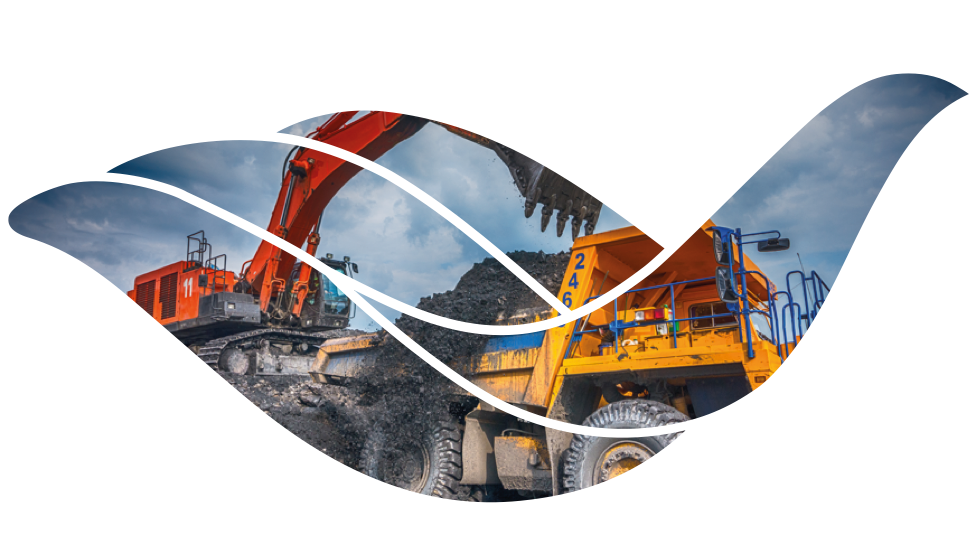 / Казахстан
Германия/
Узбекистан /
/ Таджикистан
/ Китай
Иран/
/ Индия
/ Вьетнам
Индонезия /
/ Аргентина
Для каждой из  стран составлен индивидуальный  медиа-план продвижения бренда и российской  продукции
3￼
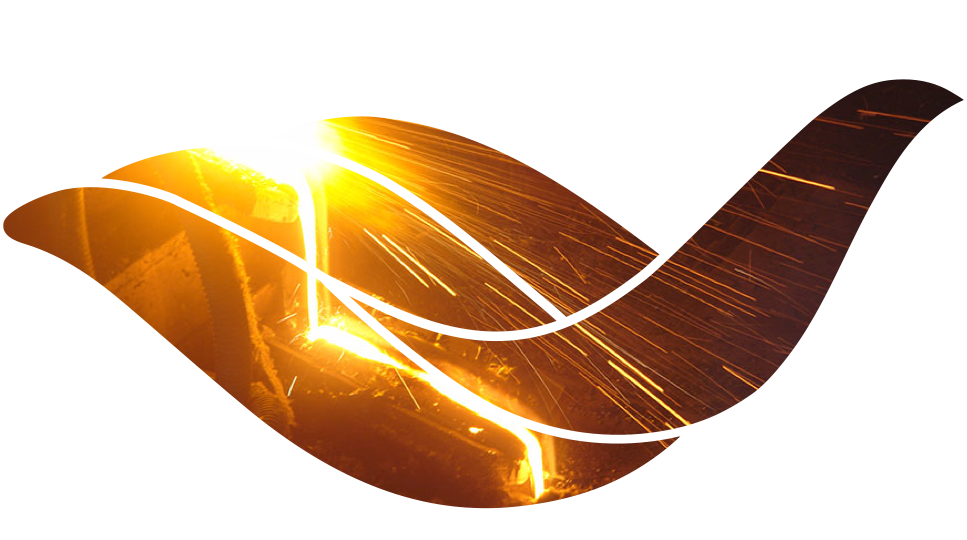 4
СЕРТИФИКАЦИЯ
Система добровольной сертификации российских экпортеров
Во исполнение Постановления Правительства РФ от 28 апреля 2017 г. № 513
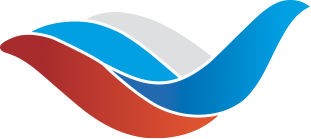 Made
in Russia
197
СЕРТИФИКАЦИя
Успешное прохождение оценки соответствия требованиям СДС «Сделано в России» позволяет гарантировать покупателю надежность производителя и качество изготавливаемой продукции
СЕРТИФИЦИРОВАННЫХ Компаний
387
Факторы оценки опыта и деловой репутации компании:

история
средства 
имидж
компетенции персонала
Товарных ПОЗИЦИЙ (ТН ВЭД)
770
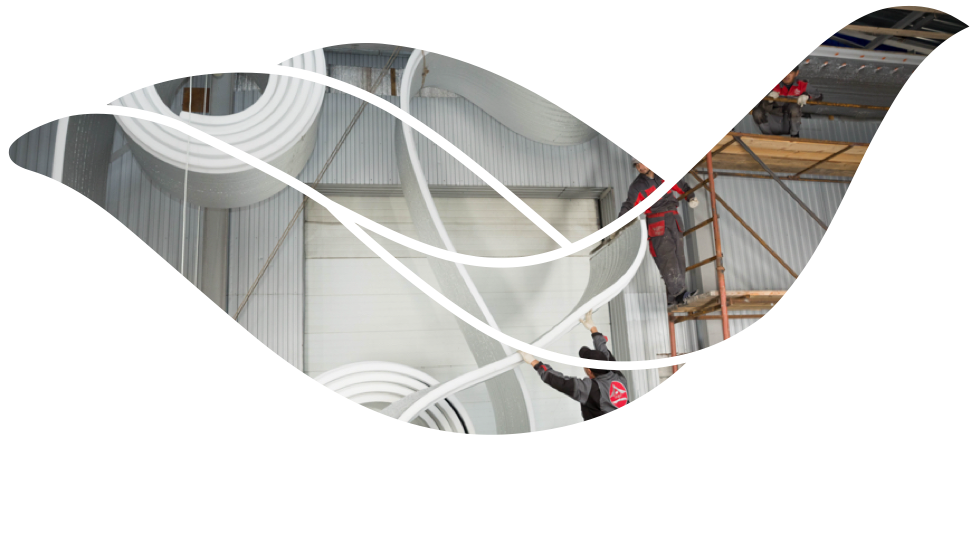 ТОВАРНЫХ НОМЕНКЛАТУР
95
Факторы оценки продукции:

протоколы испытаний образцов продукции и других доказательных материалов 
документы (сертификаты, декларации, регистрационные удостоверения, свидетельства гос. регистрации), подтверждающие безопасность продукции
документы, необходимые для экспорта продукции (лицензии, разрешения и др. документы, действующие на территории страны - экспортера продукции)
документы, подтверждающие безопасность продукции.
ЗАЯВОК РОССИЙСКИХ ПРОИЗВОДИТЕЛЕЙ НА ВКЛЮЧЕНИЕ В ПРОГРАММУ В ОБРАБОТКЕ
По состоянию на 19.12.2018
5￼
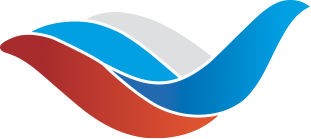 Made
in Russia
Региональный охват программы
Адыгея республика
Алтайский край 
Белгородская область
Владимирская область
Волгоградская область
Вологодская область
Воронежская область
Ивановская область
Иркутская область
Калининградская область
Кемеровская область
Кировская область
Краснодарский край 
Липецкая область
Москва и МО 
Нижегородская область
Новосибирская область 
Орловская область
Пензенская область
Пермский край
Приморский край
Псковская область
Республика Татарстан
Ростовская область
Рязанская область
Самарская область
Санкт-Петербург и ЛО 
Свердловская область
Саратовская область
Ставропольский край 
Тамбовская область
Тверская область
Томская область
Тульская область
Удмуртская республика
Ульяновская область
Хабаровский край 
Челябинская область
Чувашская Республика
Ярославская область
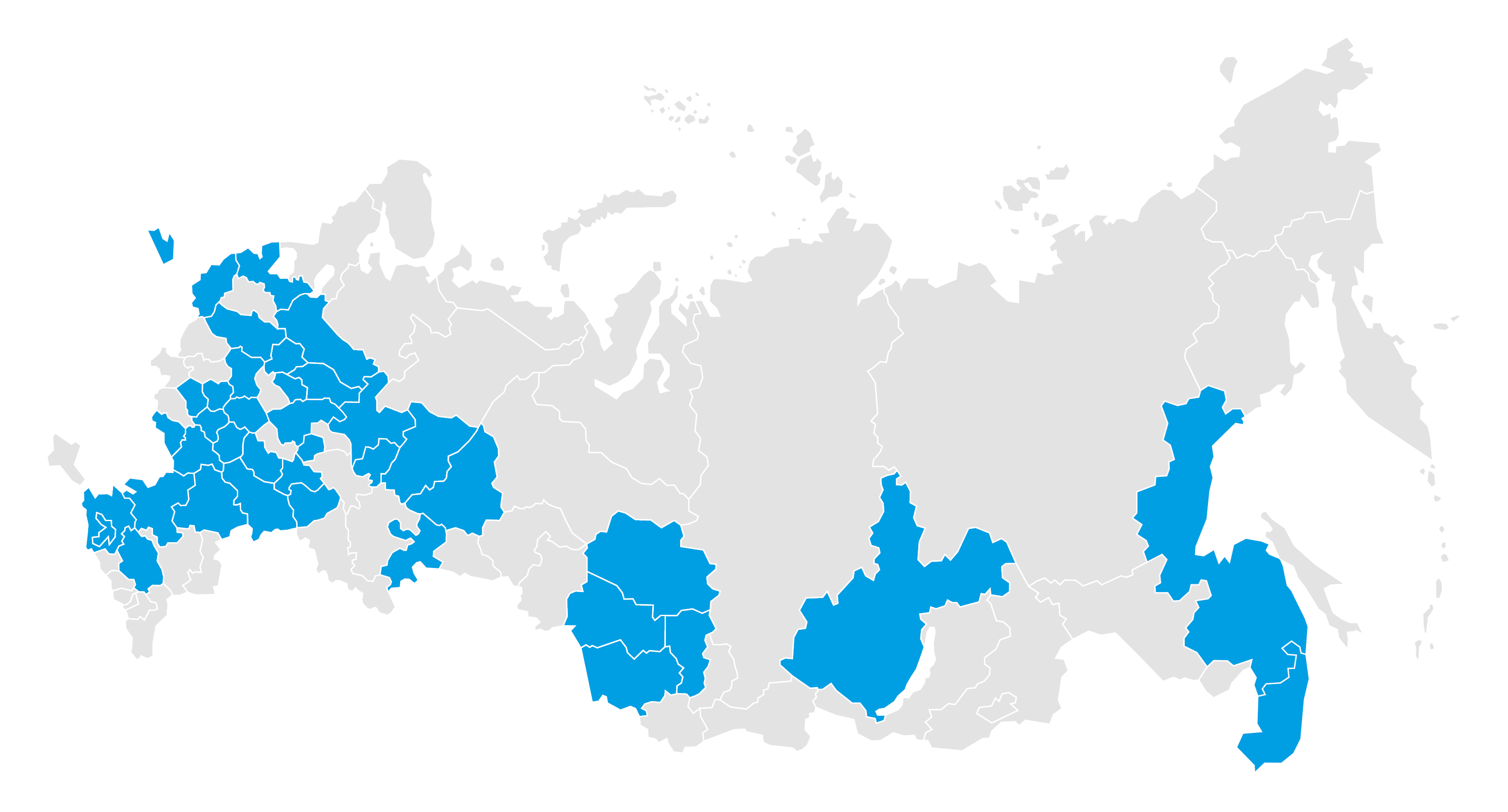 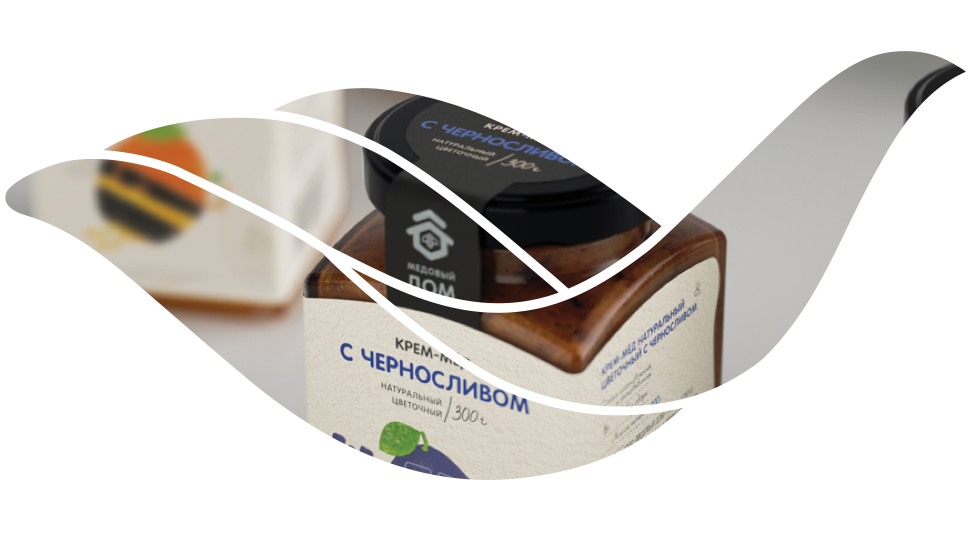 40 регионов-участников
6￼
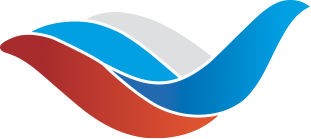 Made
in Russia
Среди участников программы
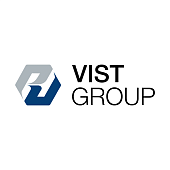 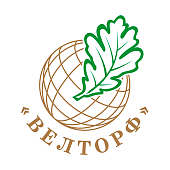 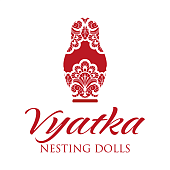 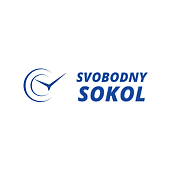 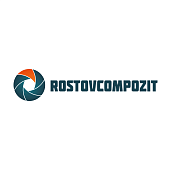 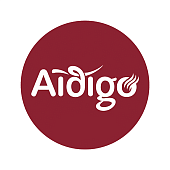 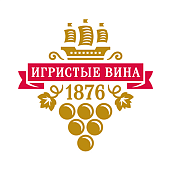 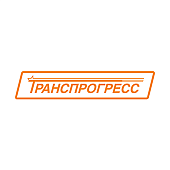 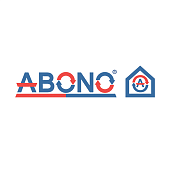 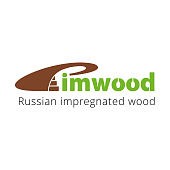 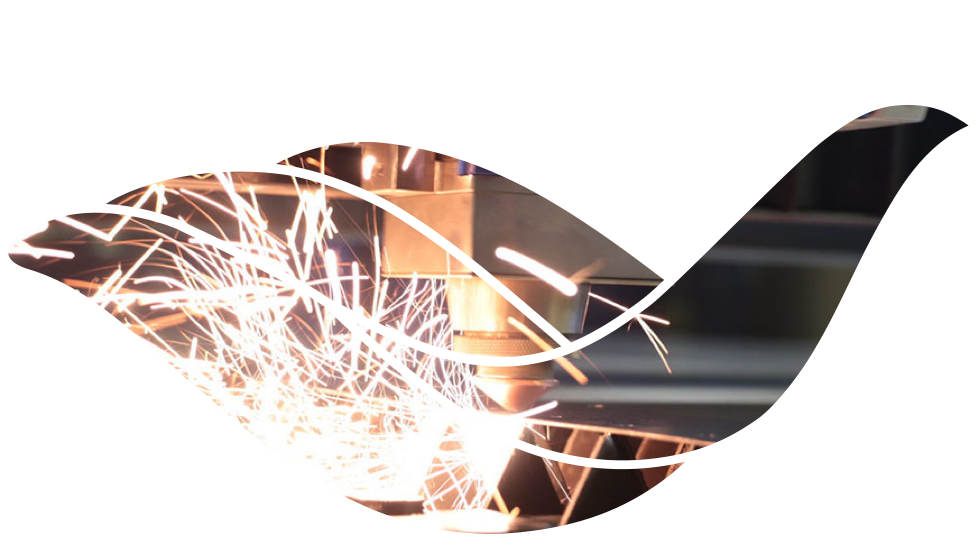 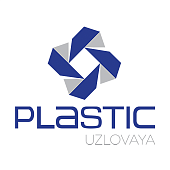 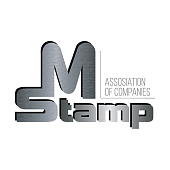 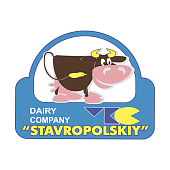 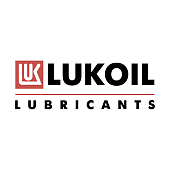 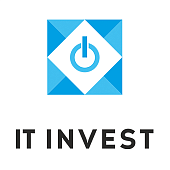 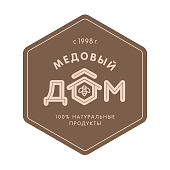 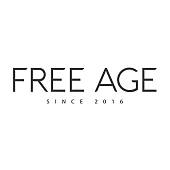 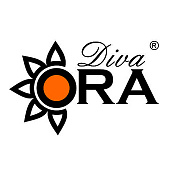 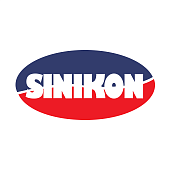 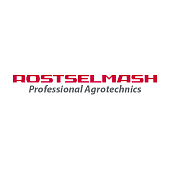 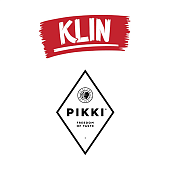 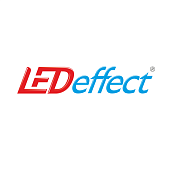 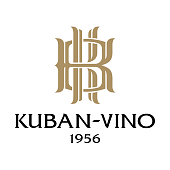 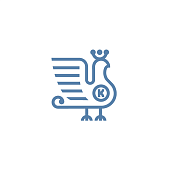 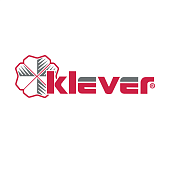 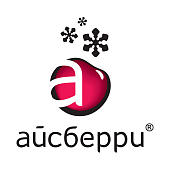 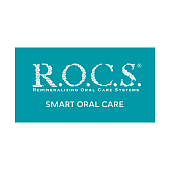 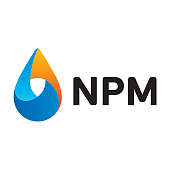 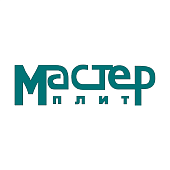 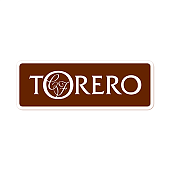 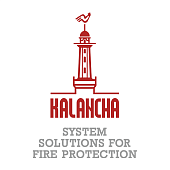 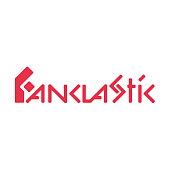 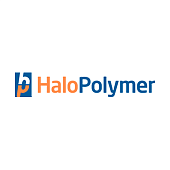 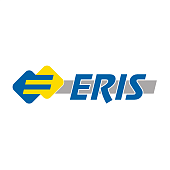 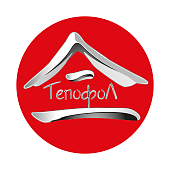 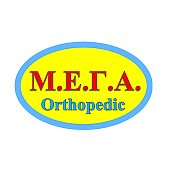 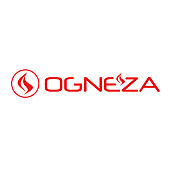 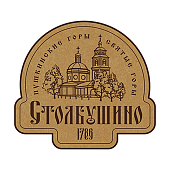 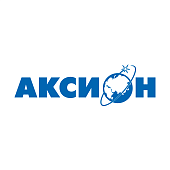 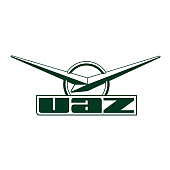 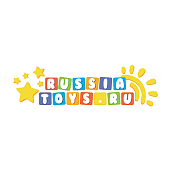 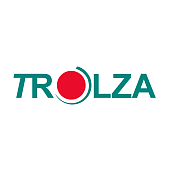 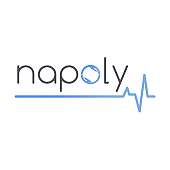 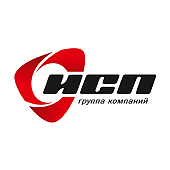 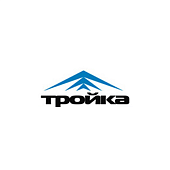 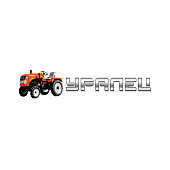 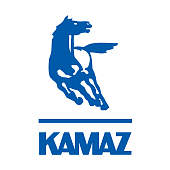 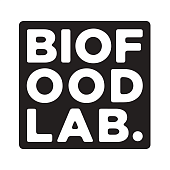 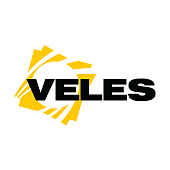 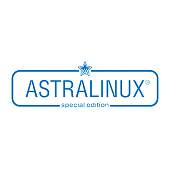 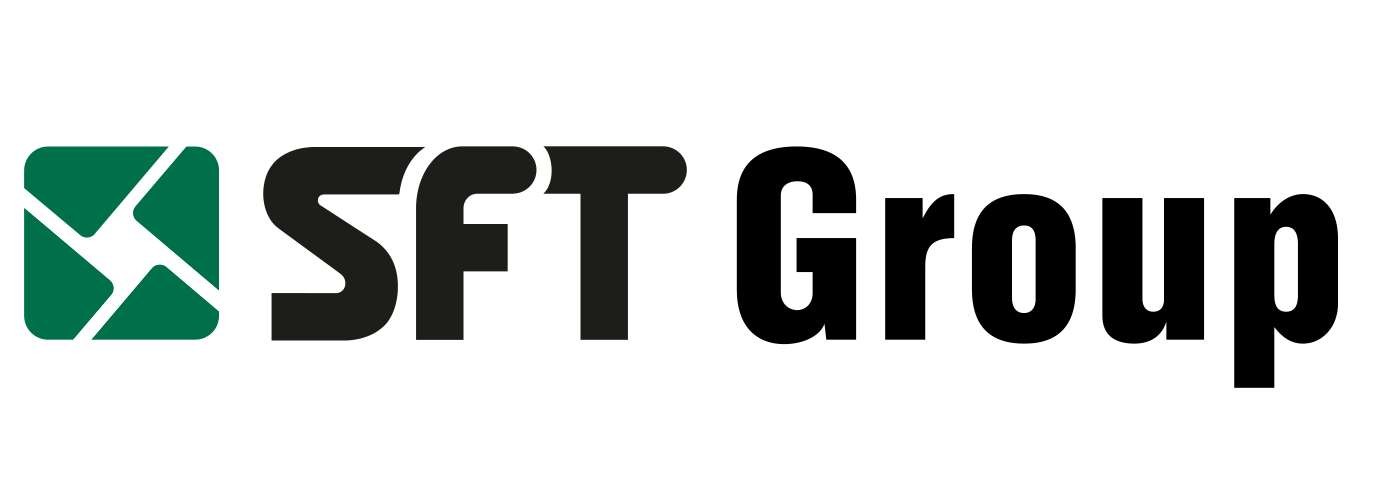 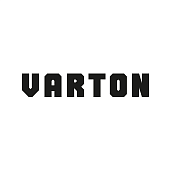 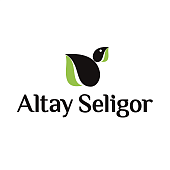 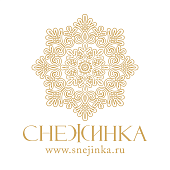 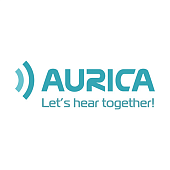 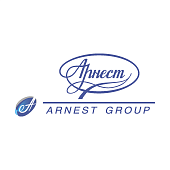 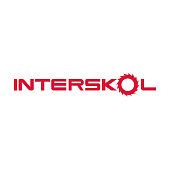 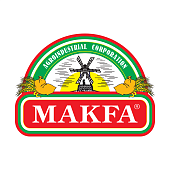 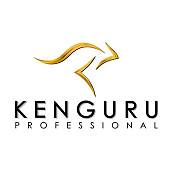 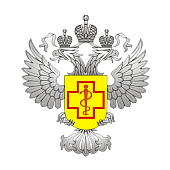 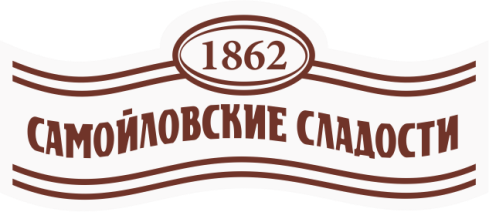 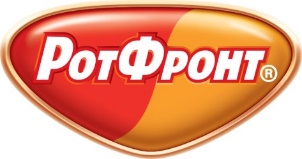 7￼
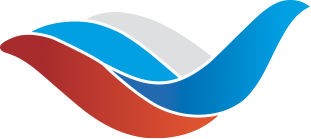 Made
in Russia
Международный охват
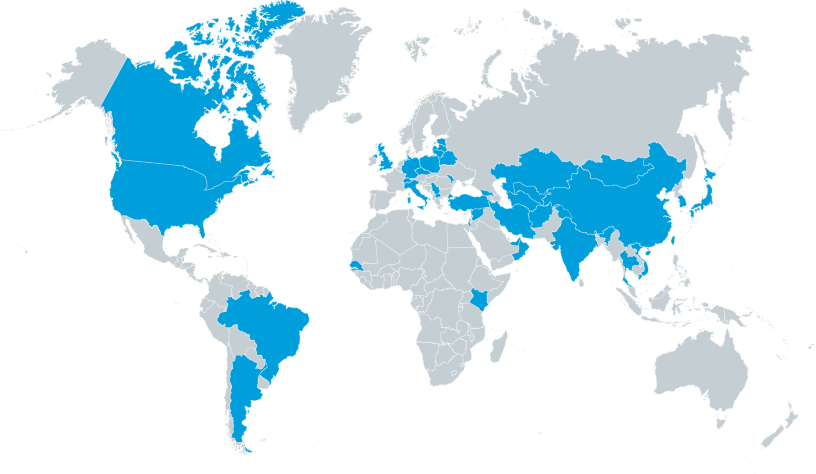 / Канада
/ Эстония
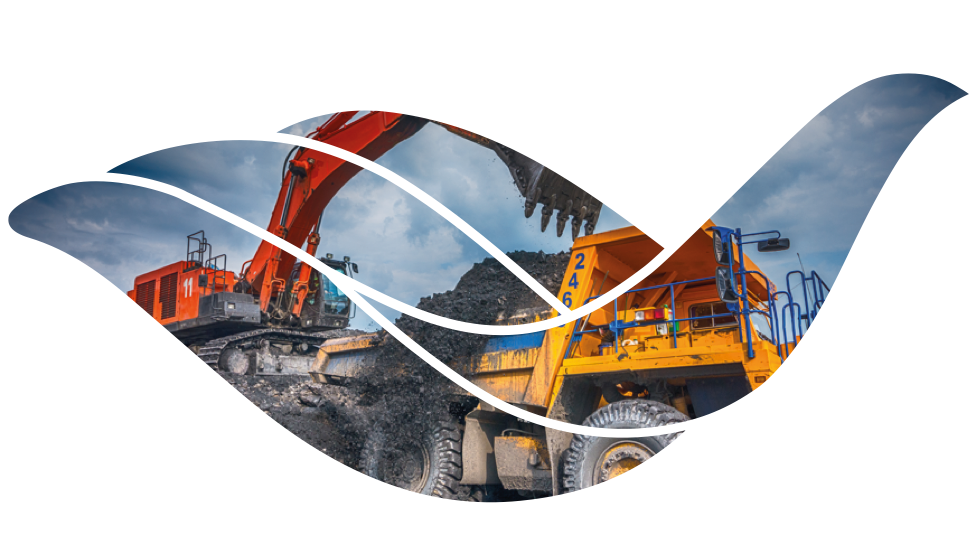 Польша /
Латвия /
/ Литва
Великобритания /
/ Беларусь
Германия /
/ Казахстан
/ Монголия
/ Молдова
Швейцария /
/ Таджикистан
Италия /
Грузия /
/ Республика Корея
/ США
/ Чехия
/ Азербайджан
/ Китай
Турция /
/ Иордания
/ Кыргызстан
/ Сербия
/ Япония
Узбекистан /
/ Армения
Израиль /
/ Македония
/ ОАЭ
/ Оман
/ Индия
/ Гонконг
Сенегал /
/ Тайланд
/ Вьетнам
/ Кения
Продукция с маркировкой Made in Russia поставляется в более, 
чем 40 стран мира
/ Бразилия
/ Аргентина
8￼
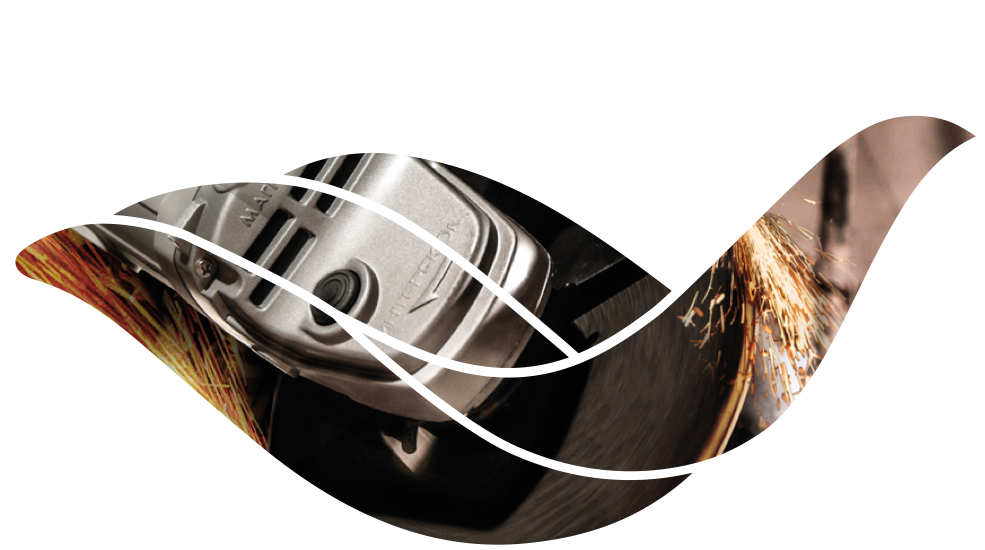 9
ДИДЖИТАЛ
62
КАТАЛОГ | E-COMMERCE
Компании прошло первый этап
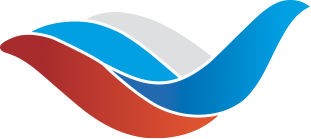 Made
in Russia
Диджитал. ЭЛЕКТРОННЫЙ КАТАЛОГ
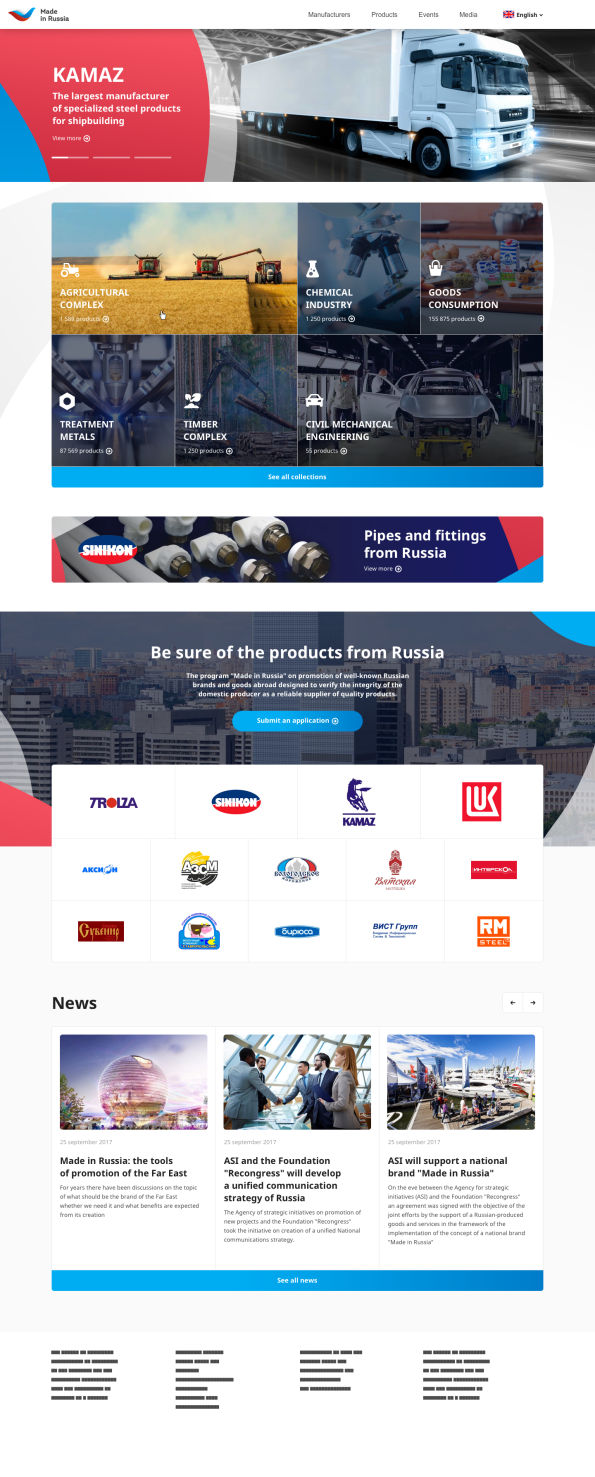 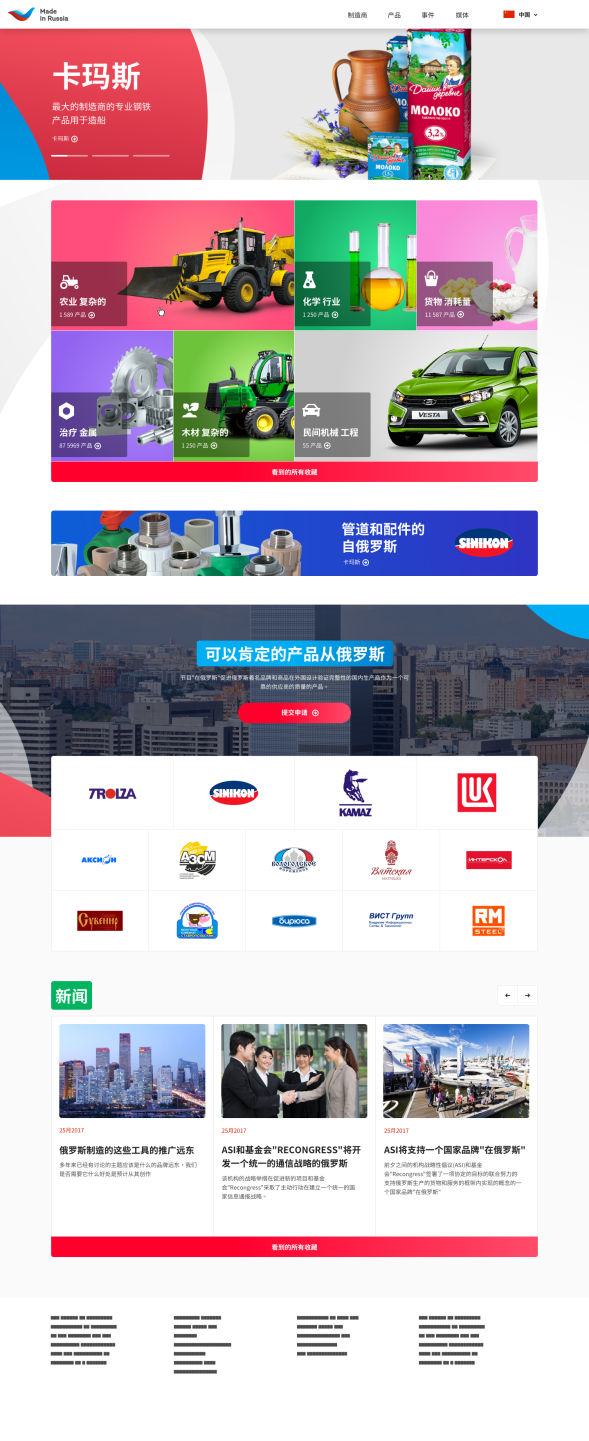 глобальный масштаб и охват аудитории
8 языков (русский, английский, немецкий, испанский, китайский, арабский, хинди, персидский).
адаптированный дизайн под иностранную аудиторию
возможность круглосуточного доступа (24/7/365)
персонализация российских  производителей 
быстрый вывод товара на рынок
низкая стоимость распространения цифровых продуктов
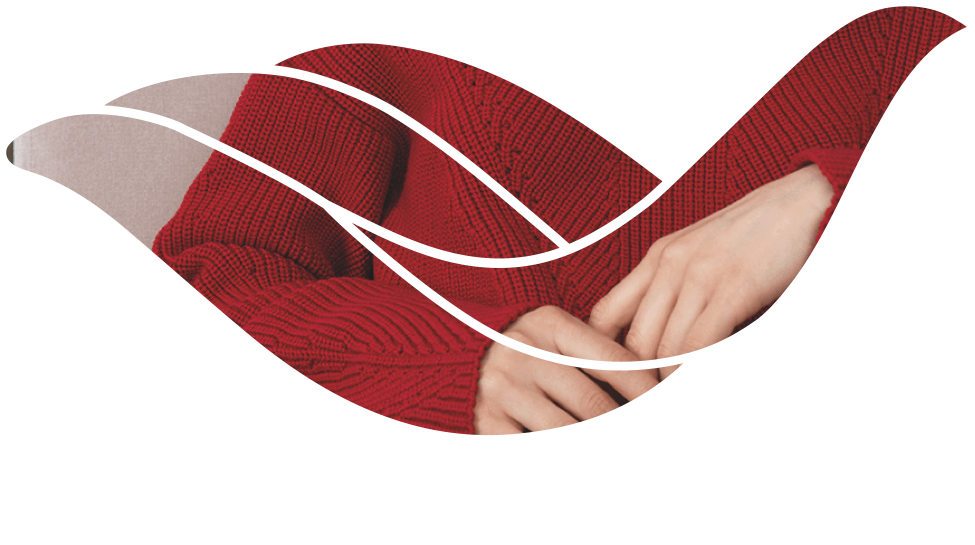 ЭЛЕКТРОННЫЙ КАТАЛОГ — ГЛАВНАЯ ВИТРИНА РОССИЙСКИХ  ЭКСПОРТНЫХ ТОВАРОВ
https://www.madeinrussia.com
10￼
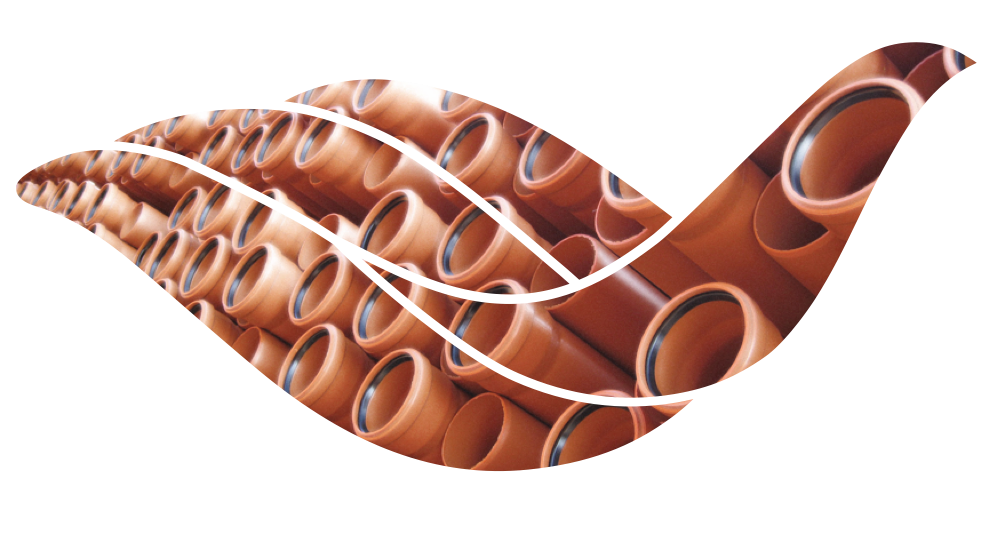 11
Рекламно
-информационное
 продвижение
Современный имидж российского несырьевого экспорта
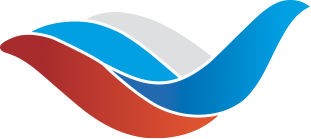 Made
in Russia
РЕКЛАМНО-ИНФОРМАЦИОННОЕ ПРОДВИЖЕНИЕ. Направления
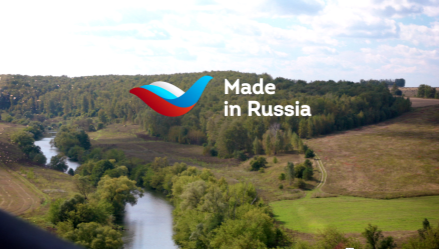 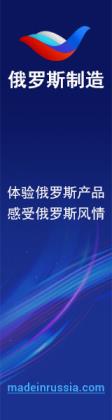 Прямая и вирусная реклама
тв-ролики
онлайн-ролики
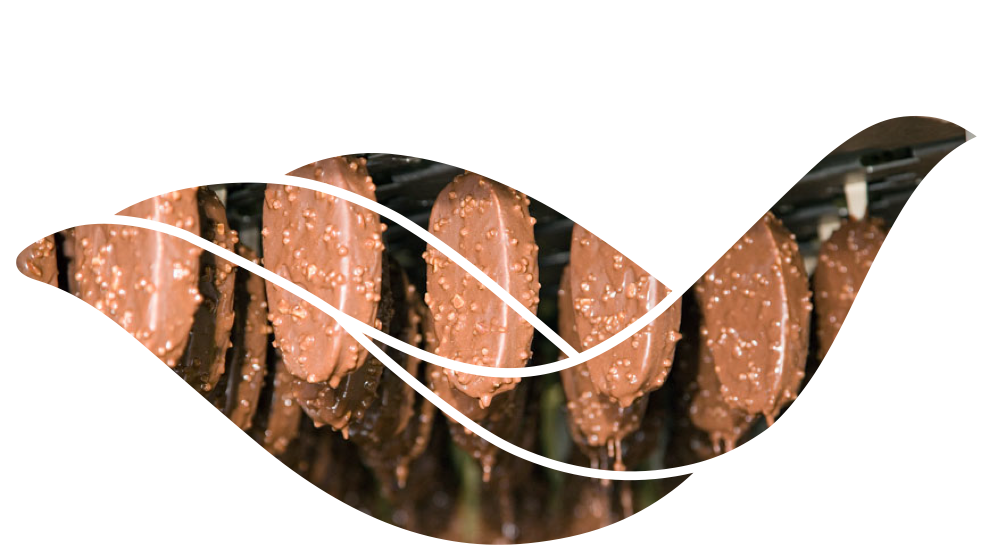 Digital
баннерная реклама в сети интернет глобальные и локальные интернет-порталы
сеть Google Display Network 
международные социальные сети
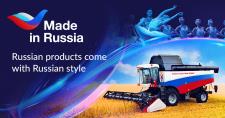 Нативная (непрямая) реклама
информационное продвижение
Спецпроекты 
интерактивный спецпроект
печатные СМИ (принт)
инфлайты в бортовых журналах
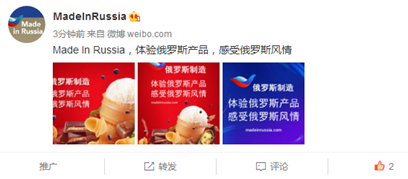 Главные цели рекламной кампании —   повышение узнаваемости отечественных брендов и продукции за рубежом и увеличение спроса на продукцию  российских производителей на зарубежных рынках
12￼
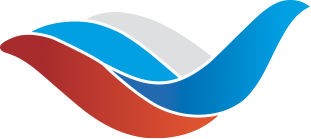 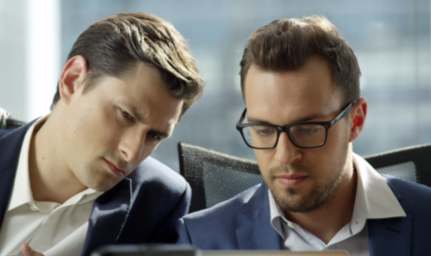 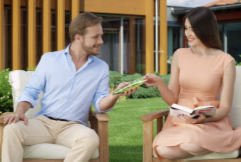 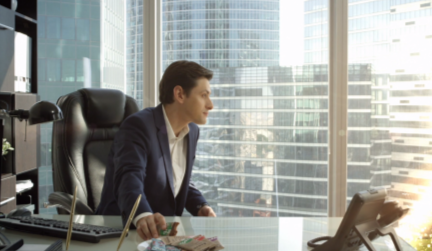 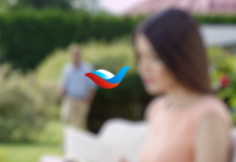 Made
in Russia
Рекламная кампания для ТВ «Russian products come with Russian style»
«Снег»
Продукт – мороженое Айсберри
«Просторы»
Продукт - батончики  Bite
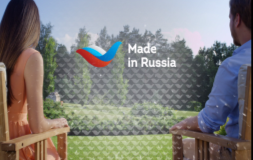 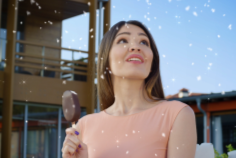 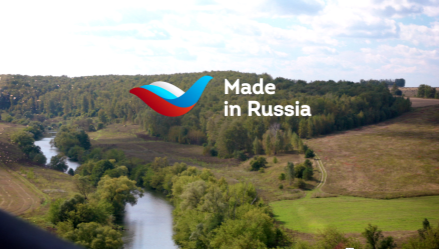 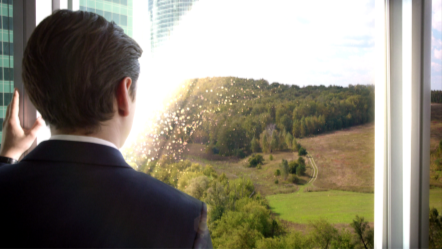 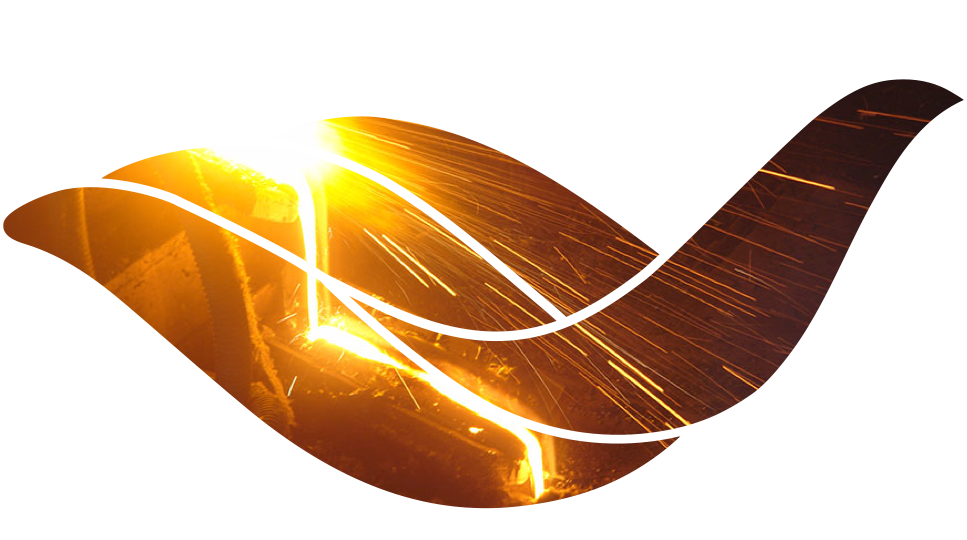 Рекламные ролики были размещены на 7 международных телеканалах. Общее количество выходов 2177
Russia Today TV (RTTV) / RT روسيا اليوم  / Россия сегодня / ITVnetwork / Pheonix Television / НТВ-Беларусь / Беларусь 4
13￼
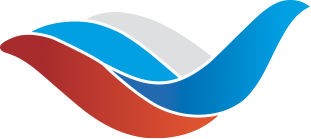 Made
in Russia
Рекламная кампания в международных бортовых журналах
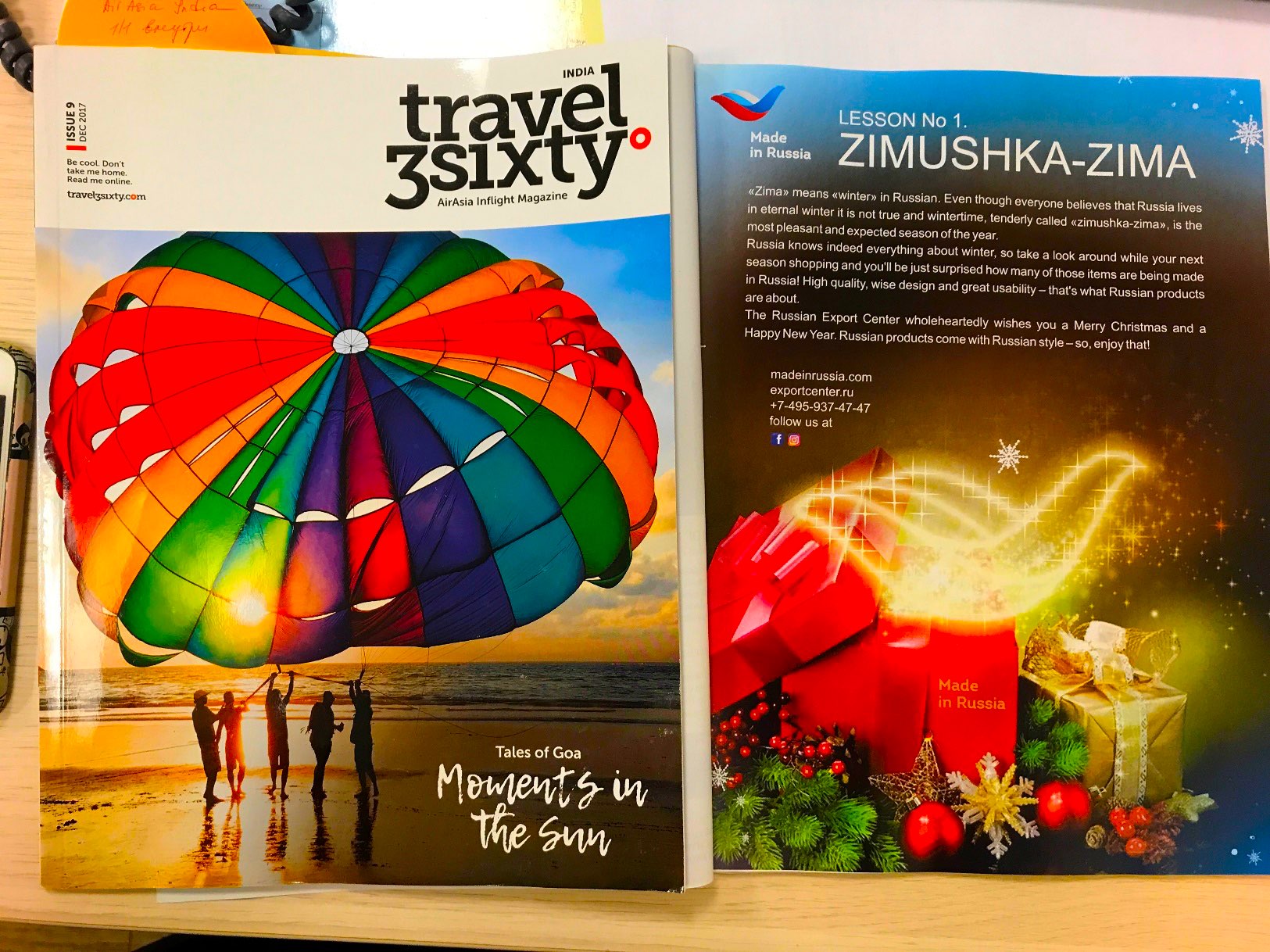 Реклама, стирающая все границы и расстояния
Кампания с участием 14 авиакомпаний – от Lufthansa и British Airways до Copa Airlines и AirChina и 16 бортовых журналов: British Airways, Brussels Airlines, Lufthansa Magazin, Lufthansa Exclusive, Wings of China, Bon Voyage, EuroSky,  shubh yatra, Vistara, Atlas, Traveller.
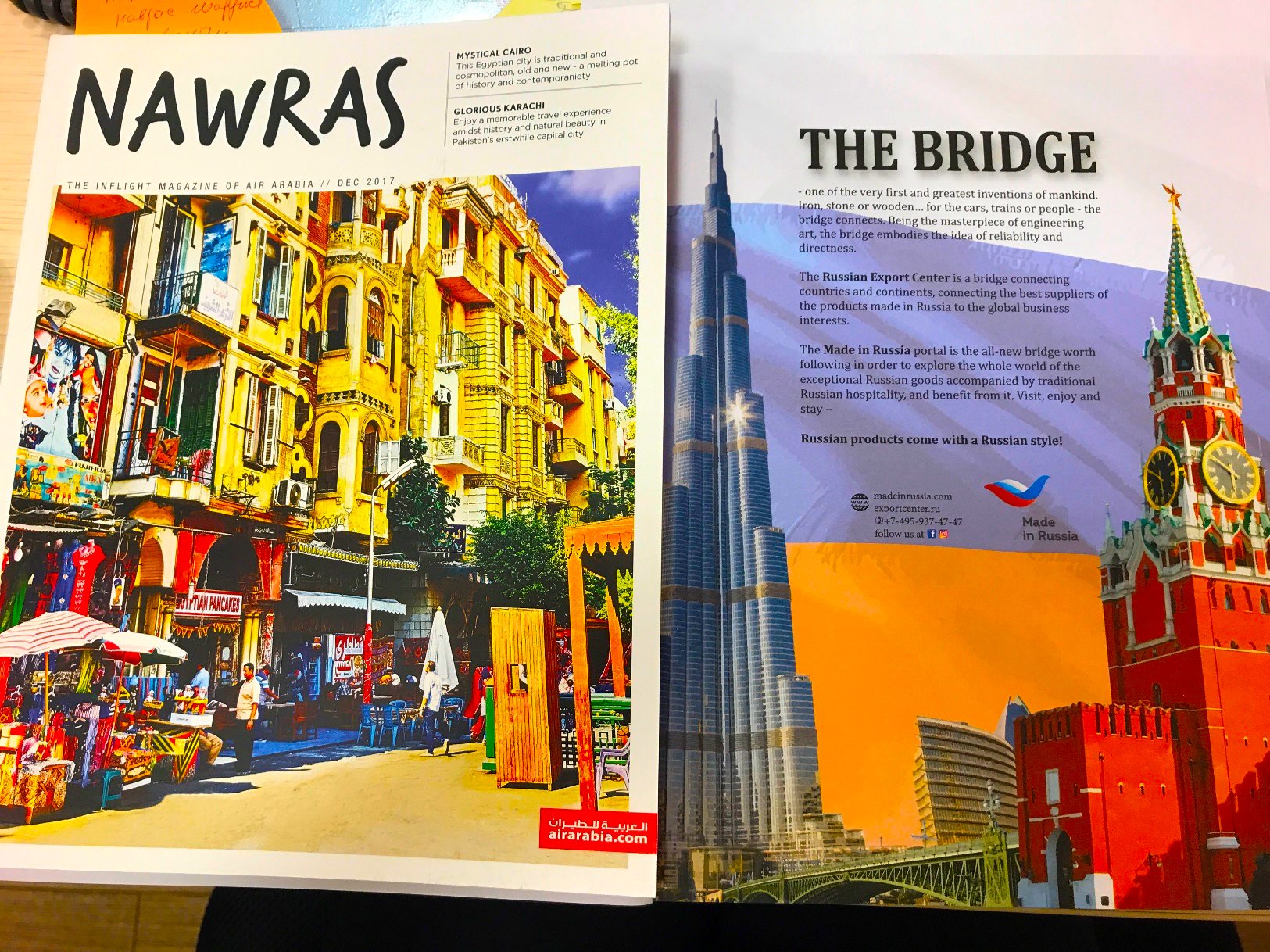 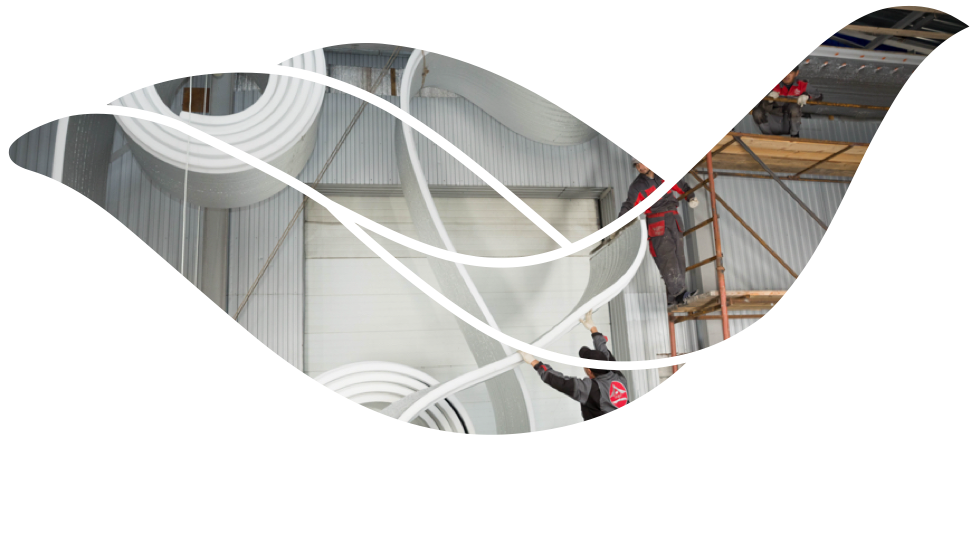 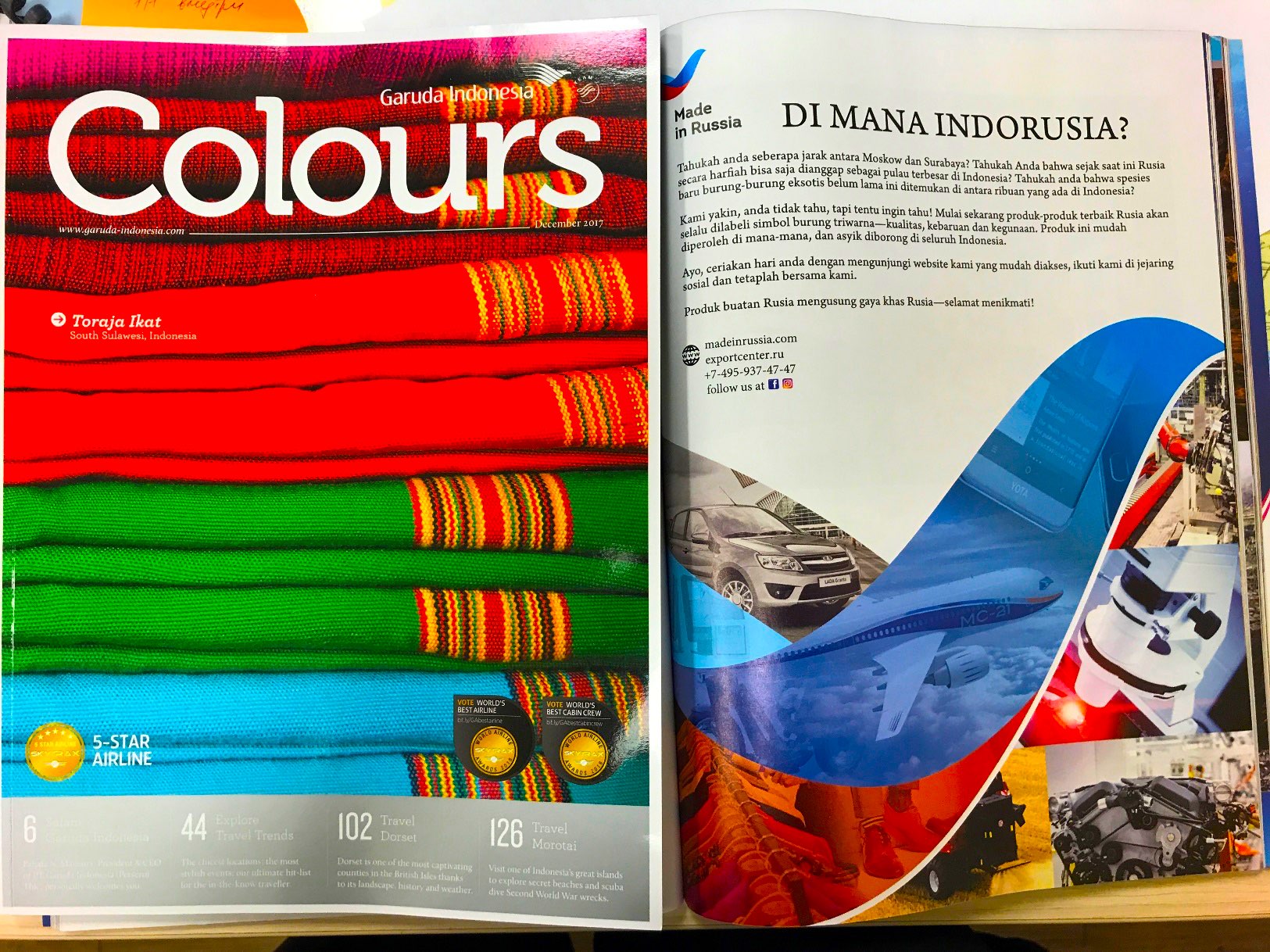 14￼
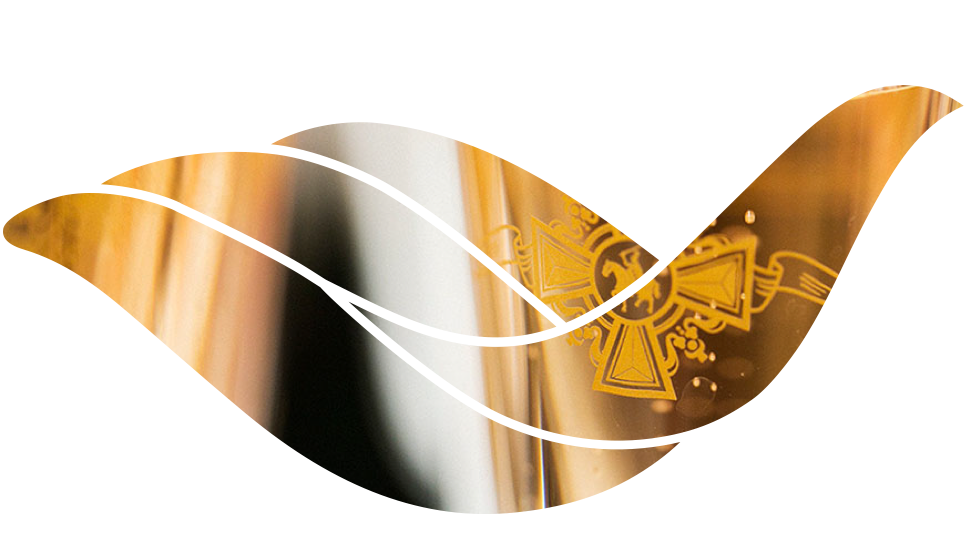 ВЫСТАВОЧНО-ЯРМОРОЧНЫЕ МЕРОПРИЯТИЯ
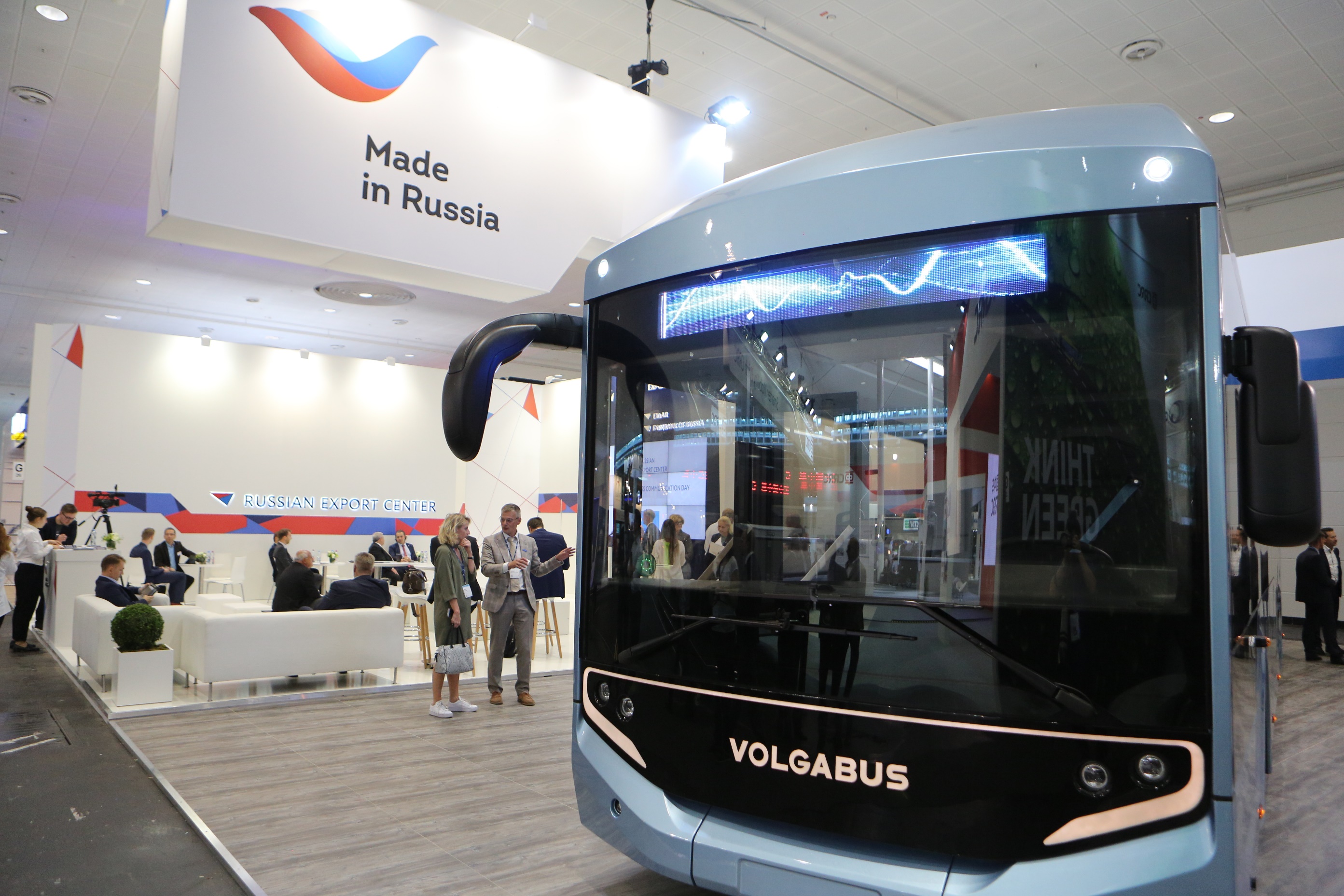 Выставки в сегменте в2в  
Интерактивные стенды и промо-акции
  
Организация национальных стендов
российских экспортеров на наиболее
востребованных мировых выставках

Бизнес-миссии
и дегустационных сессий Russian Gastroweek
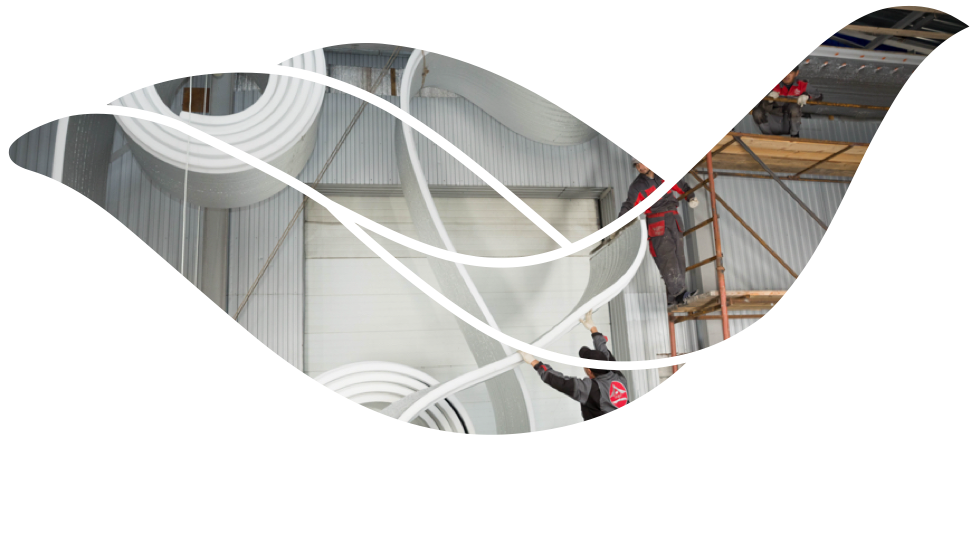 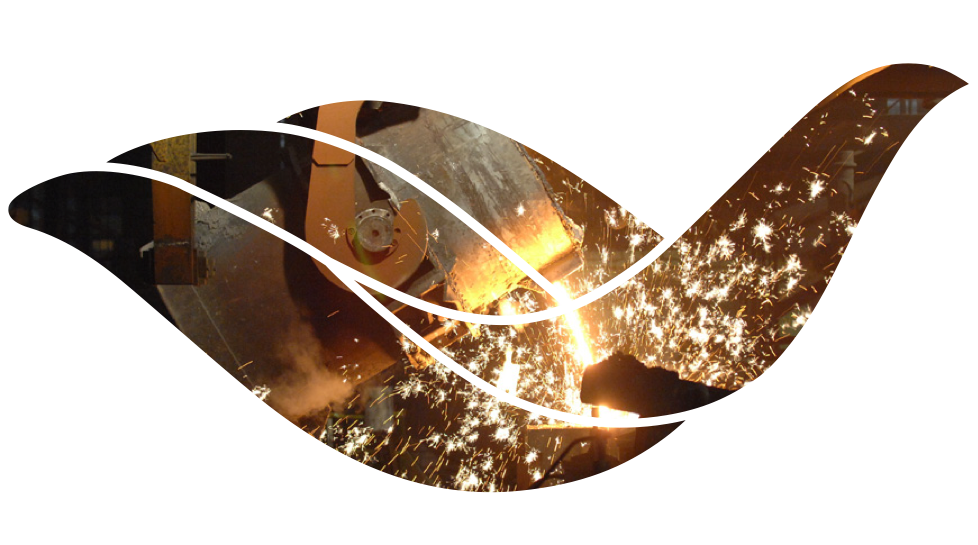 17
Преимущества 

для участников
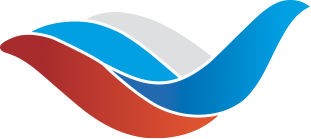 Made
in Russia
Программа поддержки российских брендов и товаров 
за рубежом «Made in Russia»
Программа «Made in Russia» призвана подтвердить добросовестность отечественного производителя как надёжного поставщика качественной и безопасной продукции, который зарегистрирован и производит свою продукцию на территории Российской Федерации
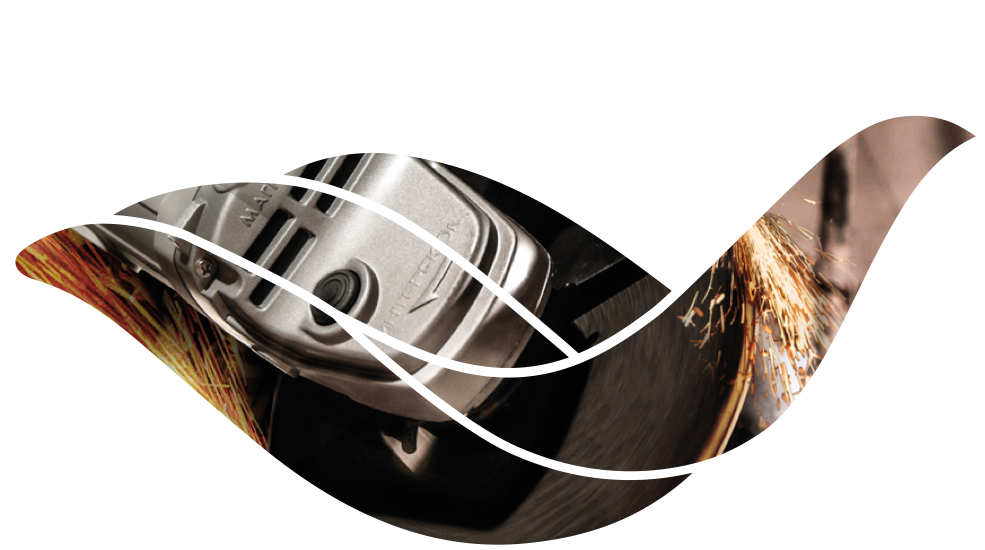 Made in Russia
Участие в рекламных
кампаниях
Комплексная программа  Made in Russia  для российских экспортеров
Участие в рекламно-информационных кампаниях на международных каналах Russia Today, а также ITVNetwork (Индия); в Digital (Google Display Network, Facebook, Instagram, Wechat, Weibo); бортовых журналах иностранных авиакомпаний и других коммуникационных каналах B2B и B2C
Проведение добровольной сертификации производства и продукции
Сертификация
Возможность использовать маркировку Made in Russia на упаковке и в рекламных материалах
Made in Russia
УСЛУГИ  ДЛЯ ЭКСПОРТЕРОВ ОКАЗЫВАЮТСЯ  БЕСПЛАТНО
madeinrussia.com
Размещение информации о компании и товарах в электронном каталоге Made in Russia на 8 иностранных языках madeinrussia.com
18￼
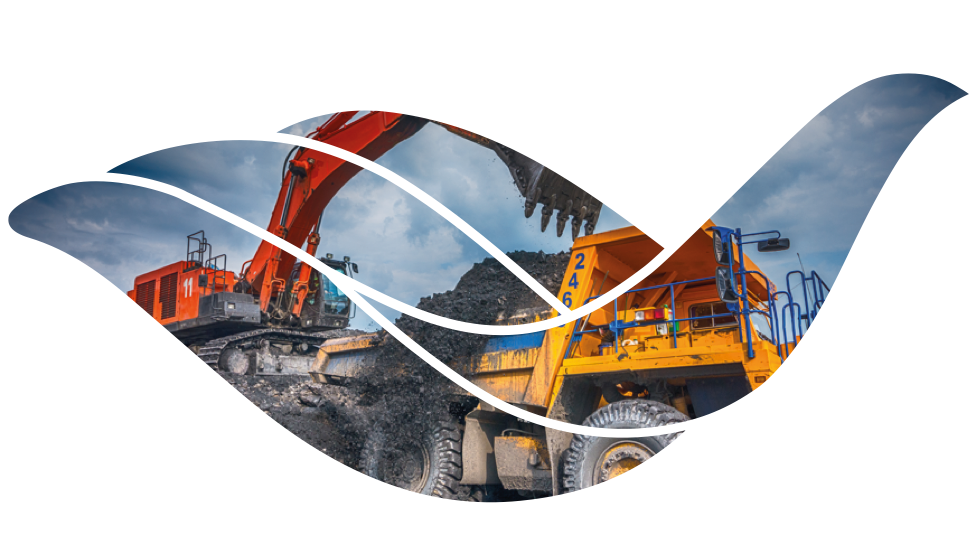 19
Спасибо за внимание!